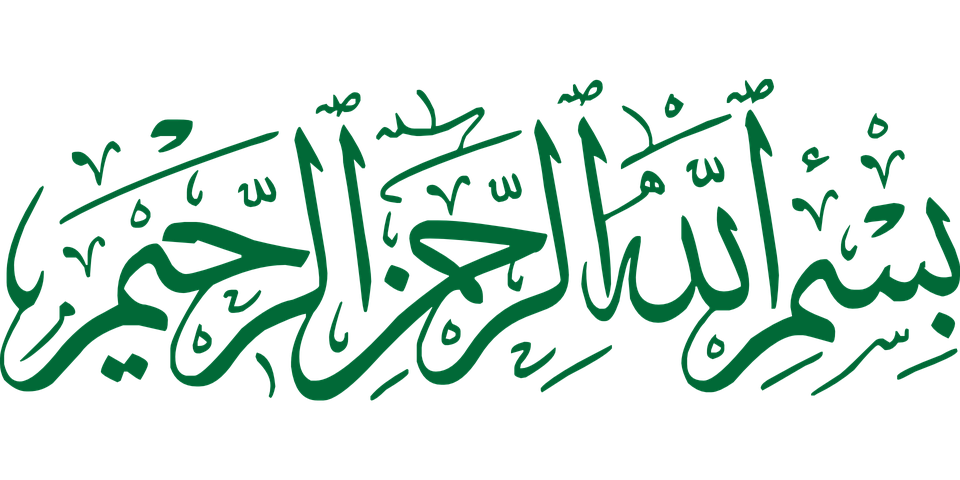 UMER MODEL
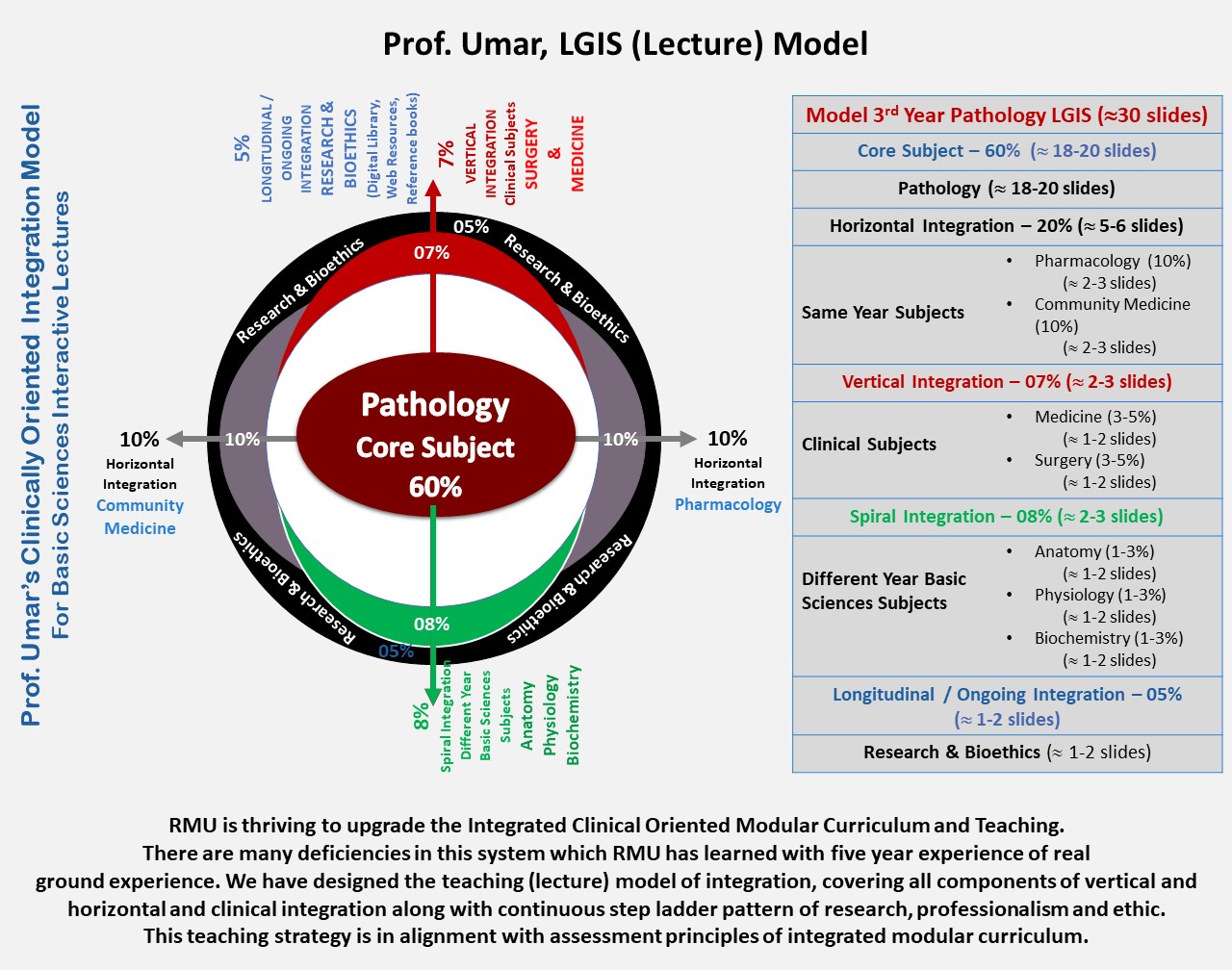 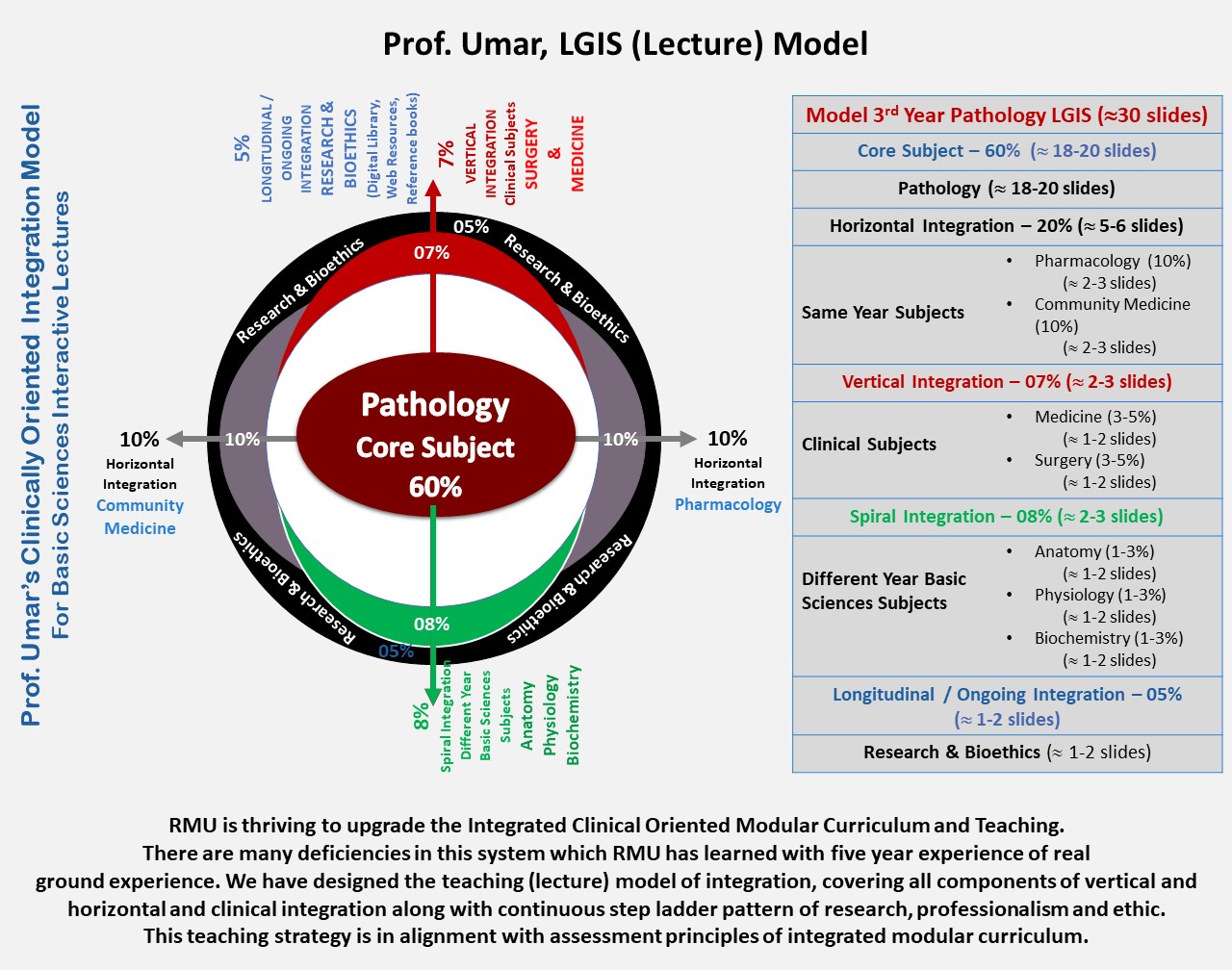 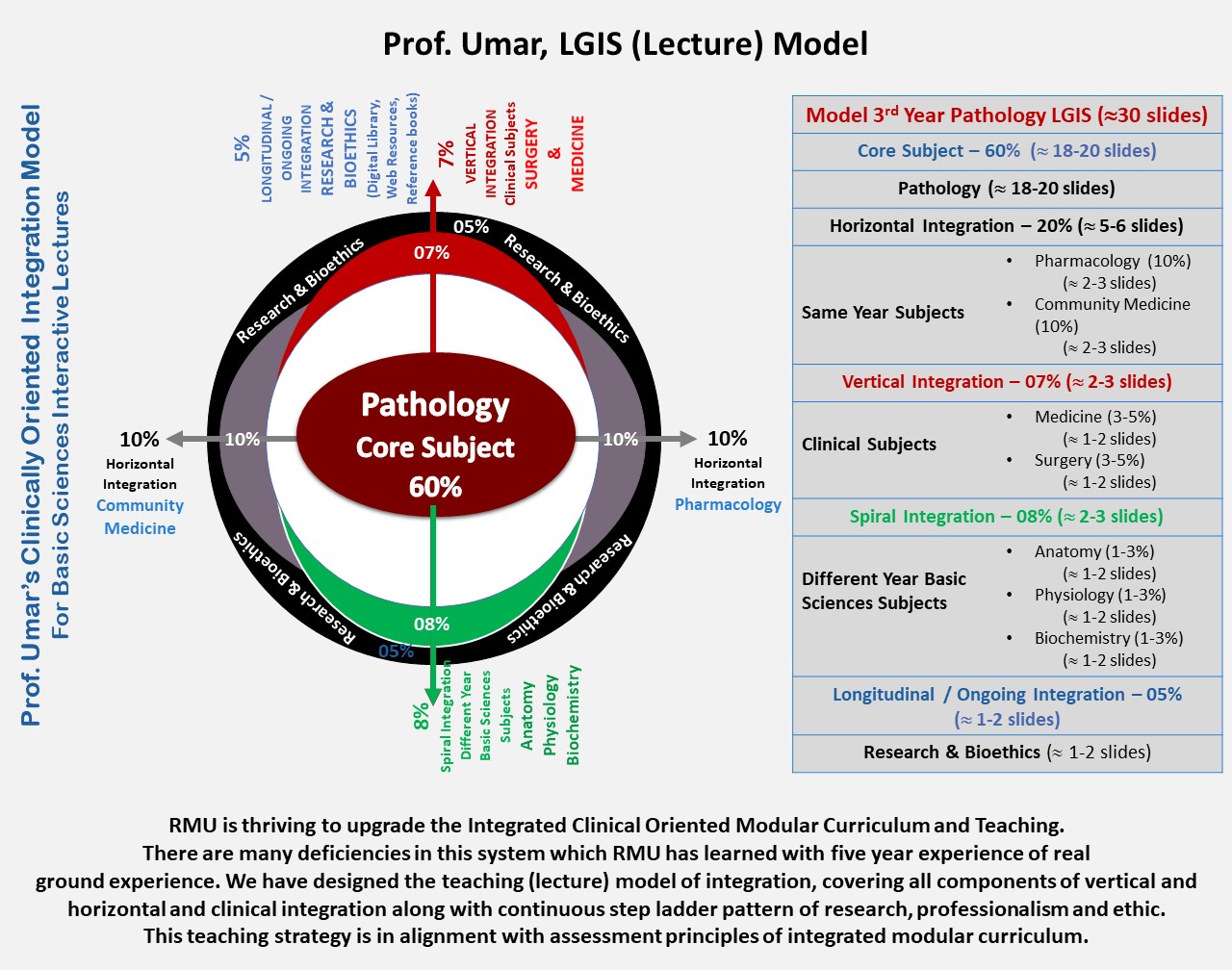 MISSION AND VISION
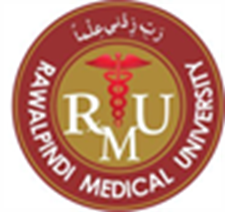 LEARNING OBJECTIVES
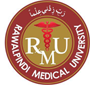 WHAT IS HYPERTHERMIA
HOW TO APPROACH A PT WITH HYPERTHERMIA
DIFFERENTIAL DIAGNOSIS
CLINICAL SIGNS AND SYMPTOMS
MANAGEMENT
DEFINITION                                  CORE CONCEPT
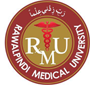 Heat stroke is defined as a body temperature higher then 40 degree centigrade or 104°F.
Two forms of heat stroke exist:
  1.  Exertional heat stroke 
     It occur in young individuals who engage in strenuous activity in hot
      environment.
  2. Non exertional heat stroke
      most commonly affects sedentary elderly individuals, persons who 
       are chronically ill,bed bound
Pathophysiology          CORE CONCEPT
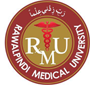 Despite wide variations in ambient temperatures, humans and other mammals can contain constant body temperature by heat gain and heat loss.

When heat gain overwhelms the body mechanism of heat loss, the body temperature rises and potentially leading to heat stroke.

Excessive heat denatures proteins, destabilize phospholipids and lipoproteins, and liquifies membrane lipids leading to CVS collapse, multiorgan failure, and death.
Etiology                           HORIZONTAL  INTEGRATION
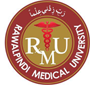 Increased heat production

Decrease heat loss

Reduced ability to acclimatize

Reduced behavioral response, drugs
ETIOLOGY      HORIZONTAL INTEGRATION
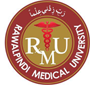 Increased heat production
Infections
Sepsis
Encephalitis 
Stimulant drugs
Thyroid storm
Drug withdrawal
Clinical Presentation    VERTICAL INEGRATION
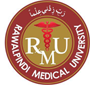 Hyperthermia
Diaphoresis 
Altered sensorium ,FITS 
Muscular cramping
Nausea 
Vomiting
Anhidrosis
COMPLICATIONS                        VERTICAL INTEGRATION
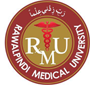 Rhabdomyolysis
Acute kidney injury
Acute liver injury
ARDS
DIC
Tachyarrhythmias
Heart failure
MOF
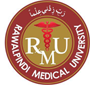 WORK UP             VERTICAL INEGRATION
Lactic acidosis
Glucose
Hepatic function
Muscle function tests
Renal function tests
Urinalysis
TREATMENT                                      VERTICAL INEGRATION
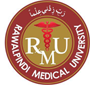 RESUSCITATE AIRWAY BREATHING AND CIRCULATION 
Ett, O2
IV line
Rapid reduction in core body temperature
Cooling should begin immediately 
Evaporative heat loss
Pharmacological measures
Iv fluids keep cvp 12-14
Antipyretics not recomended
APPROACH TO PT WITH DROWNING
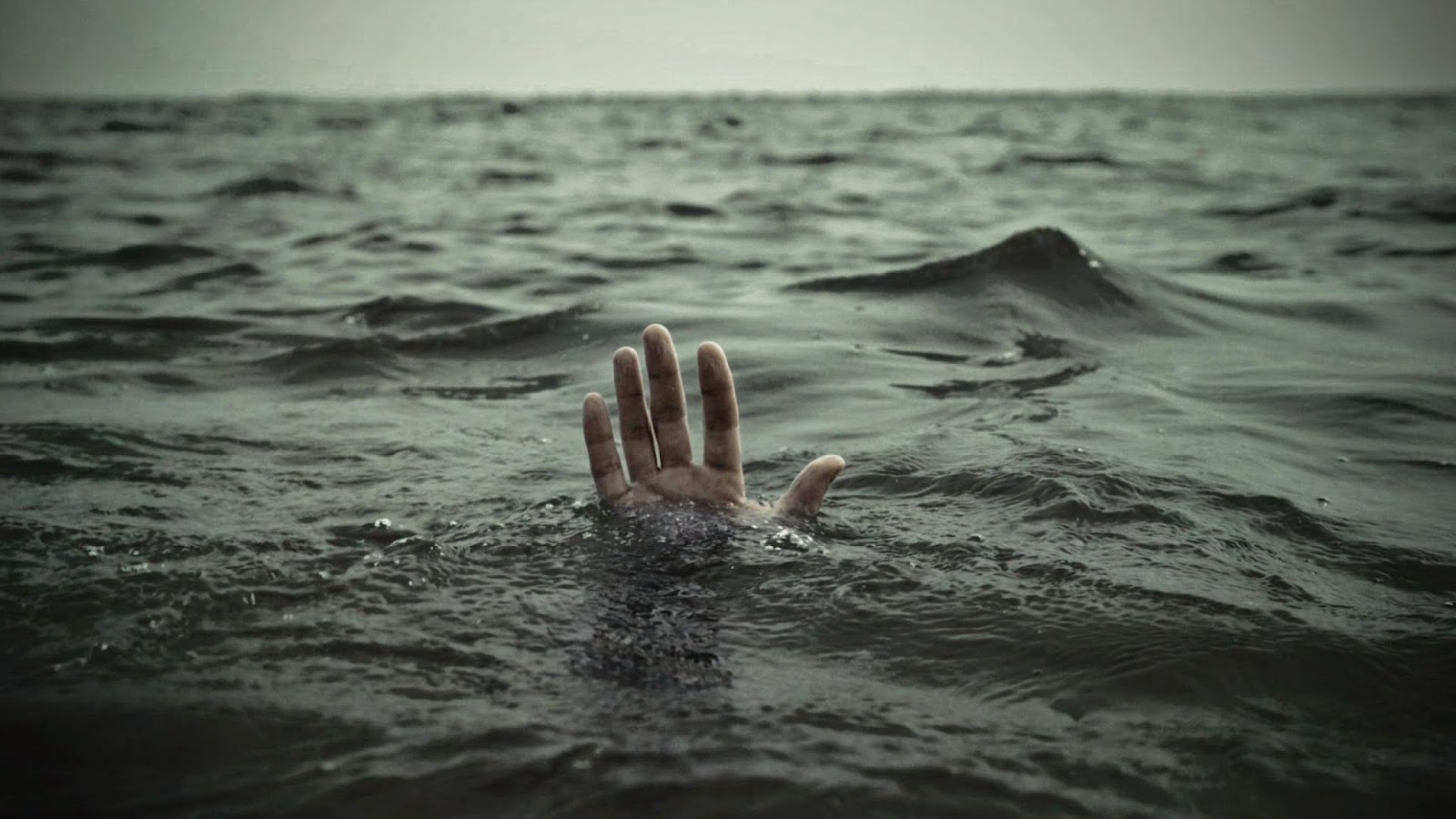 This Photo by Unknown Author is licensed under CC BY-NC-ND
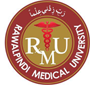 DROWNING
Common cause of accidental death

RISK FACTORS  
USE OF ALCOHOL AND ILICIT DRUGS, SUICIDAL ATTEMPTS
HYPOTHERMIA WHICH CAN LEAD TO RAPID EXHAUSTION AND ARRHYTHMIAS
COCOMITANT TRAUMA ,STROKE, MI
SEIZURE
END ORGAN EFFECTS      HORIZONTAL INEGRATION
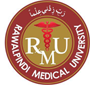 Fatal and non fatal drowning begin with period of panic , breath holding, air hunger ,and struggle by the victim to stay above the water
Reflex laryngospasm occur when water contact lower resp tract
Hypoxemia in turn affects every organ system
COMPLICATIONS      HORIZONTAL   INEGRATION
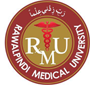 PULMONARY:  FLUID ASPIRATION WASH OUT SURFACTANT LEADING TO NON CARDIOGENIC PULMONARY EDEMA AND ARDS
CNS:  CEREBRAL EDEMA ,RAISED ICP
CVS : ARRYTHMIAS

ACID BASE AND ELECTROLYTES : aspiration of more than 11ml/kg of body wt must occour before electrolytes changes takes place. HYPERNATREMIA, HYPERMAGNESEMIA,HYPERCALCEMIA

RENAL:ATN, HEMOGLOBINURIA, MYOGLOBINURIA
MANAGEMENT                                                                                     VERTICAL INEGRATION
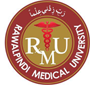 A B C
SAVING CERVICAL SPINE
   RESCUE BREATHS AS SOON AS POSSIBLE . INTUBATE IF            REQUIRED HIGH FLOW OXYGEN
IF DOES NOT RESPOND TO 2 RESCUE BREATHS START CPR
HEIMLICH MANEUVER OR OTHER POSTURAL DRAINAGE TECHNIQUES ARE OF NO PROVEN VALUE
HYPOTHERMIA MANAGEMENT
MANAGEMENT
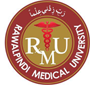 VERTICAL INEGRATION
CORRECTION OF METABOLIC ABNORMALITIES
ACLS FOR FATAL ARRHYTHMIAS
RULE OUT DRUG INTOXICATION
SUPPORTIVE CARE 
R/O EXTERNAL OR INTERNAL TRAUMATIC INJURY
ELECTRIC INJURY
ELECTRICAL INJURY    CORE CONCEPT
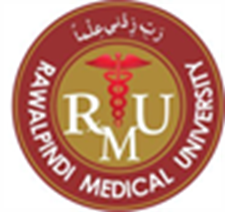 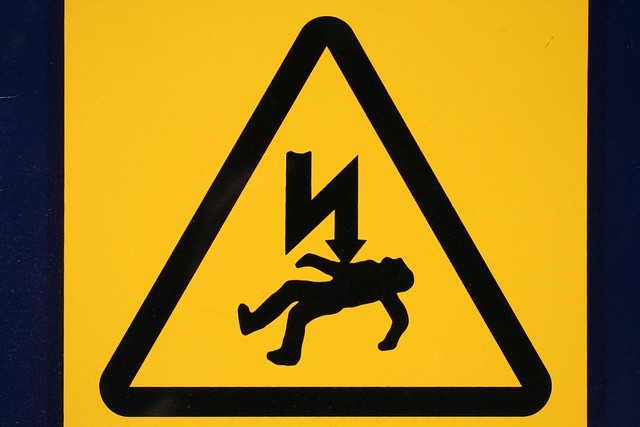 OBJECTIVES
 PATHOPHYSIOLOGY
TYPES
ORGAN EFFECTS
MANAGEMENT
This Photo by Unknown Author is licensed under CC BY-NC-ND
ELECTRIC INJURY     CORE CONCEPT
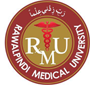 EXTENT OF DAMAGE BASED ON
VOLTAGE
CURRENT
RESISTANCE TO TISSUE
DURATION OF CONTACT
TYPE OF CURRENT (AC OR DC)
PATH OF CURRENT FLOW
TYPES                CORE CONCEPT
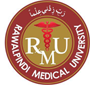 LOW VOLTAGE
<1000VOLTS
ALTERNATING CURRENT
PROLONG CONTACT
V.FIB
TETNIC CONTRACTIONS
SUPERFICIAL BURNS
RHABDO UNLIKELY
HIGH VOLTAGE
>1000VOLTS
AC OR DC
BRIEF CONTACT
ASYSTOLE
TETNIC SOMETIMES
DEEP BURNS
RHABDO LIKELY
ORGAN EFFECTS           CORE CONCEPT
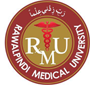 RESPIRATORY    
   RESP ARREST , TETNIC CONTRACTION OF THORACIC MUSCLES,BLUNT TRAUMA 
CARDIAC
V.FIB IS MORE COMMON IN LOW VOLTAGEDC SHOCK ASYSTOLE MORE COMMON IN HIGH VOLTAGE EVENTS, DIRECT MYOCARDIAL INJURY, BBB ETC

NEUROLOGICAL 
LOC, SEIZURES , PARASTHESIA , BRACHIAL PLEXUS INJURIES
ORGAN EFFECTS      CORE CONCEPT
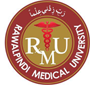 ORTHOPEDIC
DIRECT THERMAL INJURY LEADS TO COAGULATION NECROSIS
SECONDARY RHABDOMYOLYSIS ,COMPARTMENT SYNDROME
OSTEONECROSIS
SECONDARY FRACTURES ,DISLOCATIONS FROM TETANY AND FALLS
ORGAN EFFECTS     CORE CONCEPT
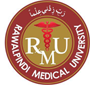 BURNS
STRESS ULCERS , ABDOMINAL PERFORATIONS
AKI SEC TO RHABDOMYOLYSIS
PERFORATION OF TYMPANIC MEMBRANE, COCHLEAR DAMAGE CVIII DAMAGE
RED FLAGS              HORIZONTAL  CONCEPT
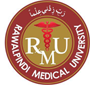 CHEST PAIN
PALPITATIONS
LOSS OF CONSCIOUSNESS, ALTERED MENTAL STATUS, CONFUSION, WEAKNESS
DYSPNEA,ABDOMINAL PAIN, WEAKNESS, BURN WITH SUBCUTANEOUS DAMAGE
ABNORMAL ECG
VASCULAR COMPROMISE
INVESTIGATIONS          HORIZONTAL CONCEPT
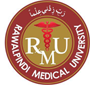 URINARY AND SERUM MYOGLOBIN
CK
CBC, RFT, LFT LIPASE ,COAG STUDIES
IMAGING IF REQUIRED
SERIAL ECGS AND CARDIAC ENZYMES
MANAGEMENT       VERTICAL INTEGRATION
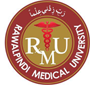 A B C MAINTAINANCE 
ENTRY AND EXIT WOUND
BASIC BURN TREATMENT FOR CUTANEOUS BURNS
TETNUS PROPHYLAXIS,
MONITOR FOR SIGNS OF COMOARTMENT SYNDROME
SERIAL ECG AND CARDIAC ENZYMES
FRACTURE AND DISLOCATION REDUCTION
IV FLUIDS IF MYOGLOBINURIA.TREAT UNTILL URINE IS CLEAR 
IF PREGNANCY THEN RULE OUT PLACENTAL ABRUPTION
MONITOR FOR 12-24 HR IN CASE OF HIGH VOLTAGE INJURY/CARDIAC /OLD FRAIL/VERY YOUNG PT DESPITE ABSENCE OF WARNING SIGNS
REFRENCES :
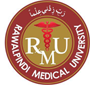 K.G. Burkart et al.Estimating  the  cause-specific relative risks of non-optimal temperature on daily mortality: a two-part modelling approach applied to the Global Burden of Disease Study
eon, L. R. & Bouchama, A. Heat stroke. Compr. Physiol. 5, 611–647 (2015).
Watts, N. et al. The 2020 report of The Lancet Countdown on health and climate change: responding to converging crises. Lancet 397, 129–170 (2021).
Bouchama, A. et al. A model of exposure to extreme environmental heat uncovers the human transcriptome to heat stress. Sci. Rep. 7, 9429 (2017)
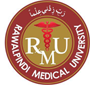 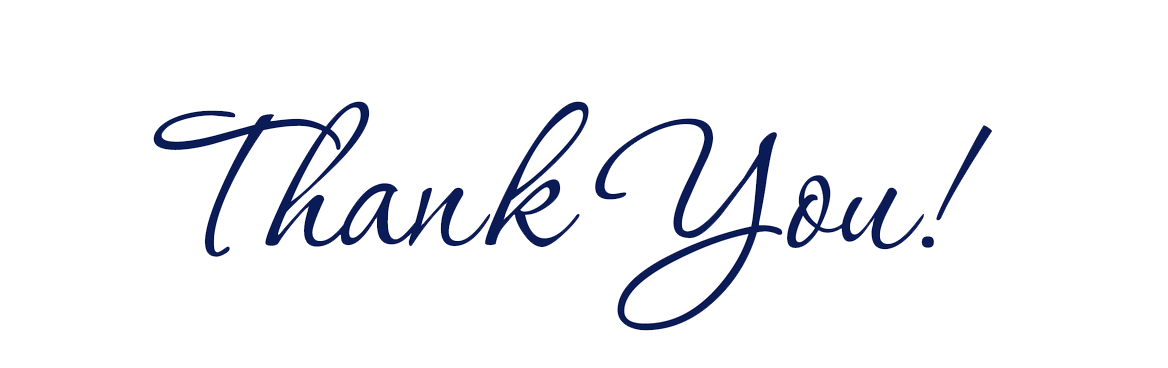